Geopolitika
Konflikty ve světě
Evropa
Balkán
ETA ve Španělsku
Separatismus v Belgii
Liga Severu v Itálii
Severní Irsko
(Kypr)
Afrika
Příčiny konfliktů
Kolonialismus + vztah dnešních států a bývalých kolonizátorů
neokolonialismus
Kmenové uspořádání společnosti – hranice ustaveny bez ohledu na kmenové uspořádání
Uměle stanovené hranice
Zadlužení států
(humanitární pomoc – zvyk, zneužívání)
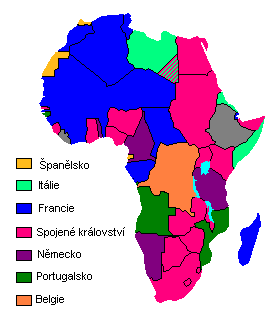 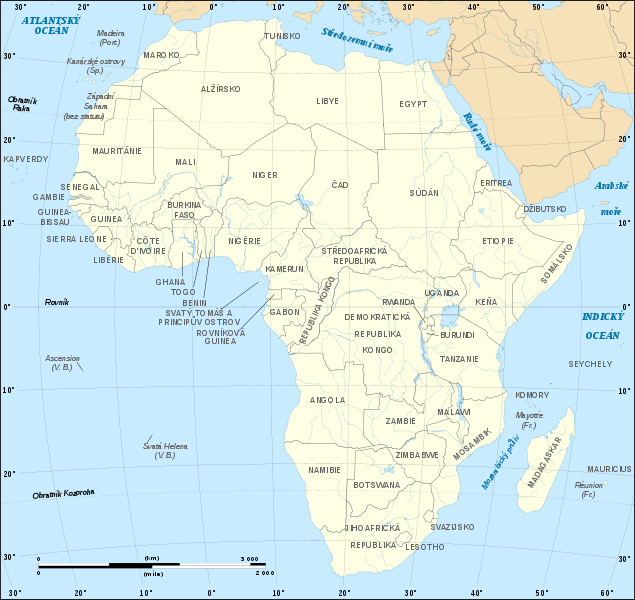 S Afrika
Pobřeží slonoviny
Etiopie a Eritrea
Kongo
Rwanda
Somálsko
JAR
Súdán – rozdělení na dvě části
Arabské jaro
Boko Haram apod.
Amerika
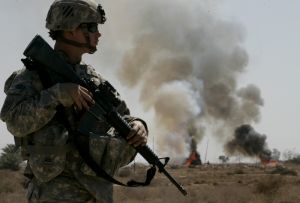 Konflikty amerických států
USA vs. AFGÁNISTÁN
2001
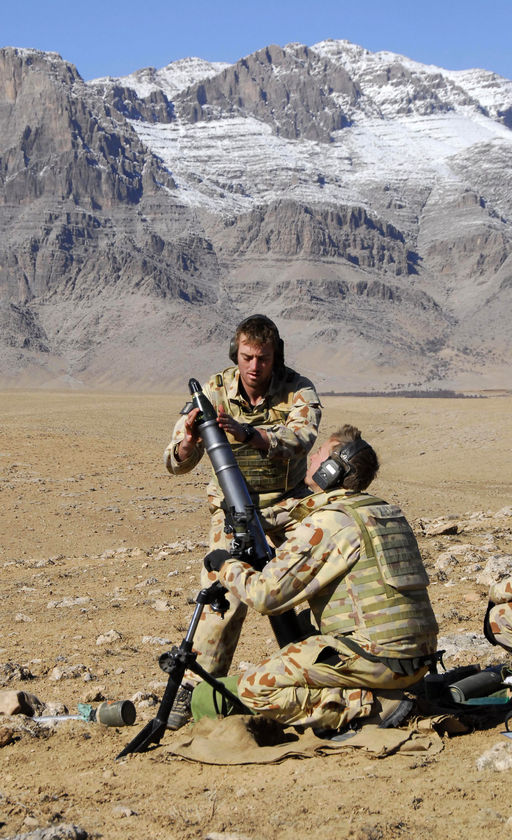 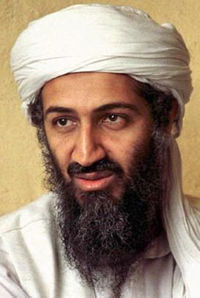 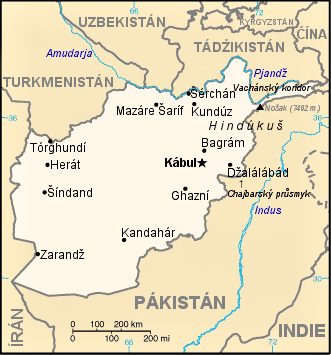 USA vs. Irák
Druhá válka v Zálivu 
2003 - 2011
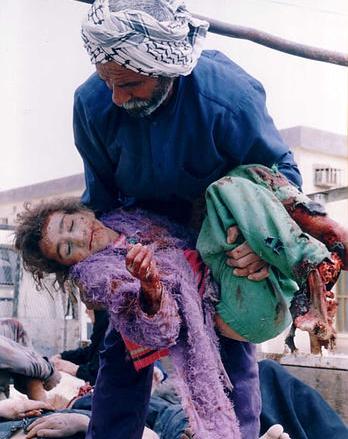 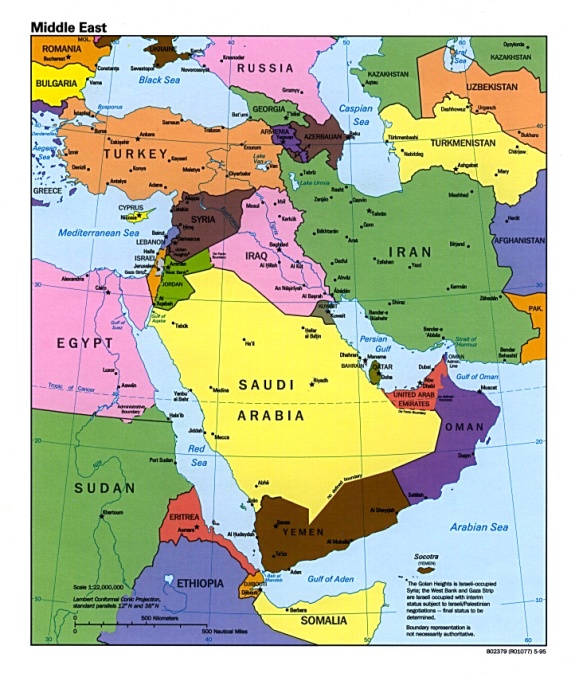 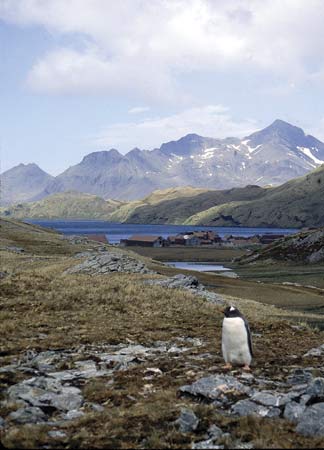 ARGENTINA vs. VB 
Falklandy/Malvíny
1982
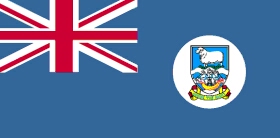 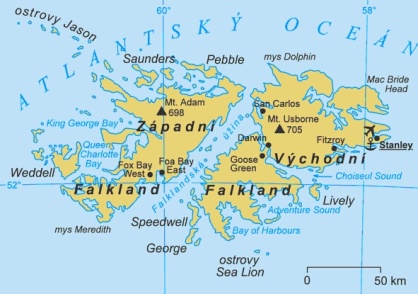 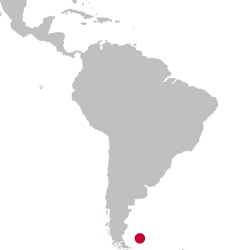 Antarktida 
Smlouva o Antarktidě 1961
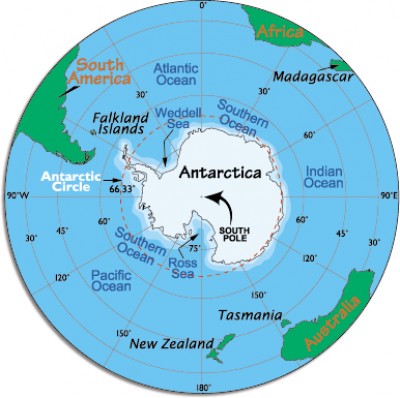 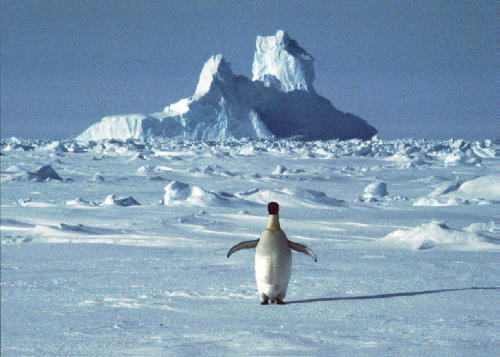 Asie
Tibet vs. Čína
Izrael vs. Palestina
Čečensko
Východní Timor
USA vs. Irák
USA vs. Afgánistán
Sýrie
Kašmír – Pákistán vs. Indie
Zvláštní administrativní zóny Čínské lidové republiky – Hongkong, Macao, Tchajvan
Problém drog
Zlatý trojúhelník
oblast na pomezí Barmy, Thajska a Laosu (Vietnam)
známá především výrobou opia a následně heroinu
Zlatý půlměsíc
Írán, Afgánistán, Pákistán
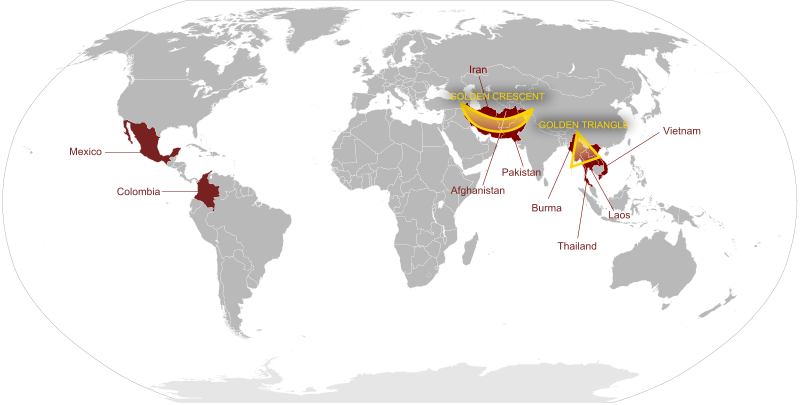 Austrálie